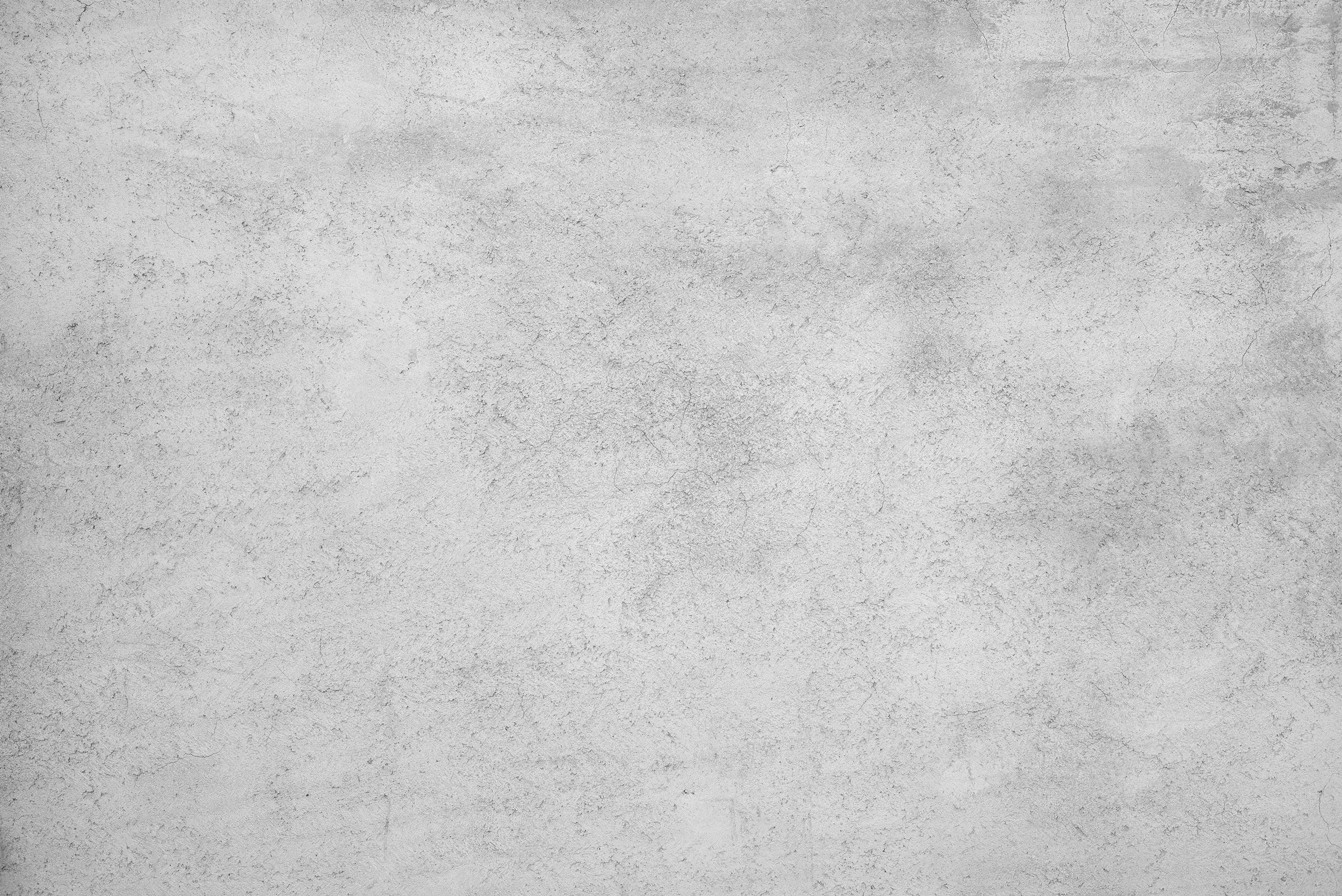 НАЗВАНИЕ ПРОЕКТА
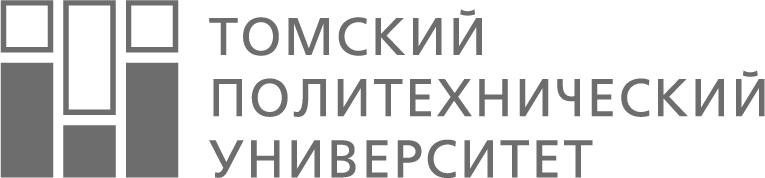 ФИО руководителя, 
должность
Наименование политики, в рамках которой реализуется проект:

Наименование Стратегического проекта: 

Мероприятия программы развития: 

Общая численность участников проекта: ___, чел.

Фактические расходы из средств гранта в форме субсидии: _______  руб.
1
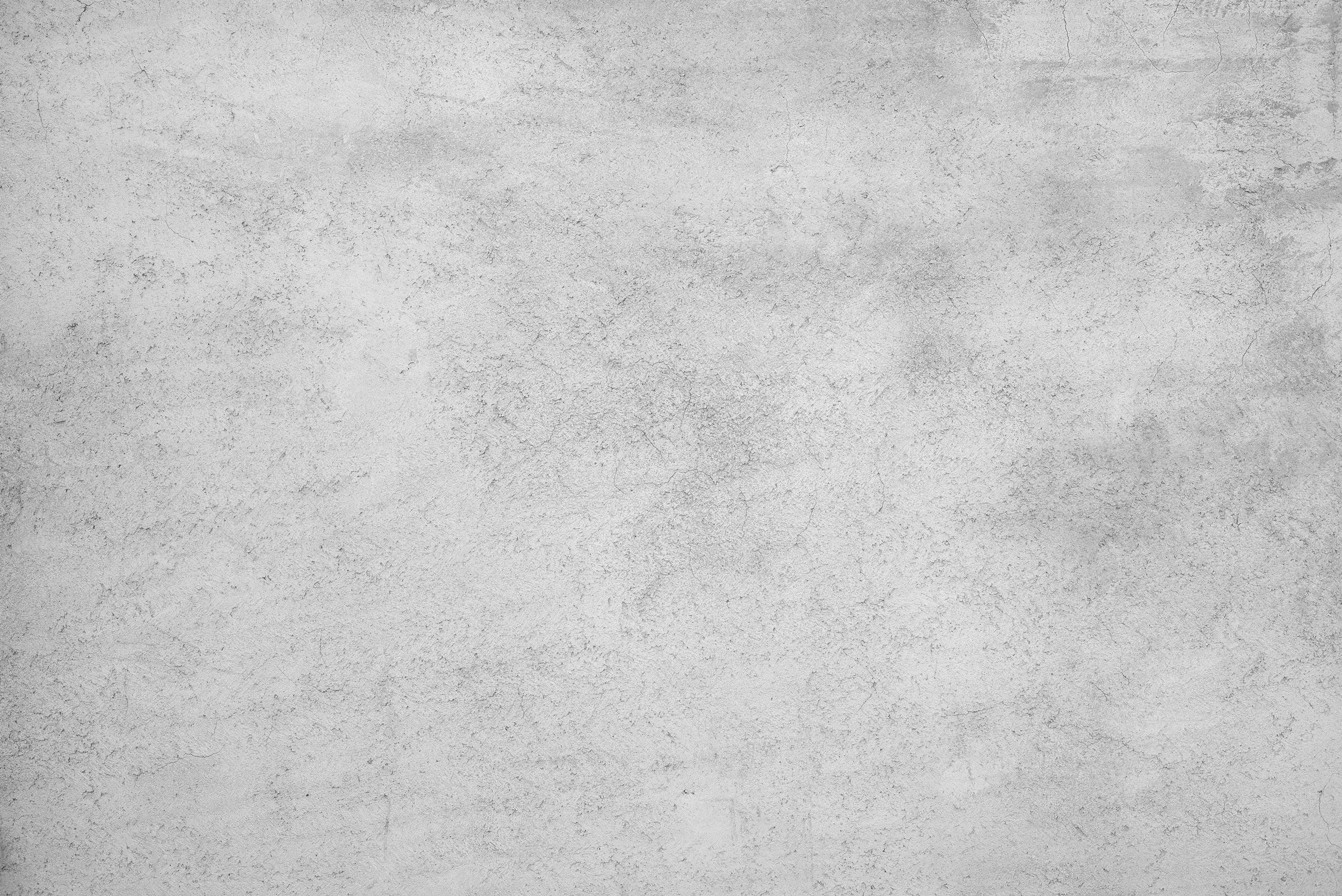 РЕЗУЛЬТАТЫ РЕАЛИЗАЦИИ ПРОЕКТА
Задача № 1: Формулировка задачи
Результаты по Задаче №1: описание фактических количественных и качественных результатов
Задача № N: Формулировка задачи
Результаты по Задаче №N: описание фактических количественных и качественных результатов
2
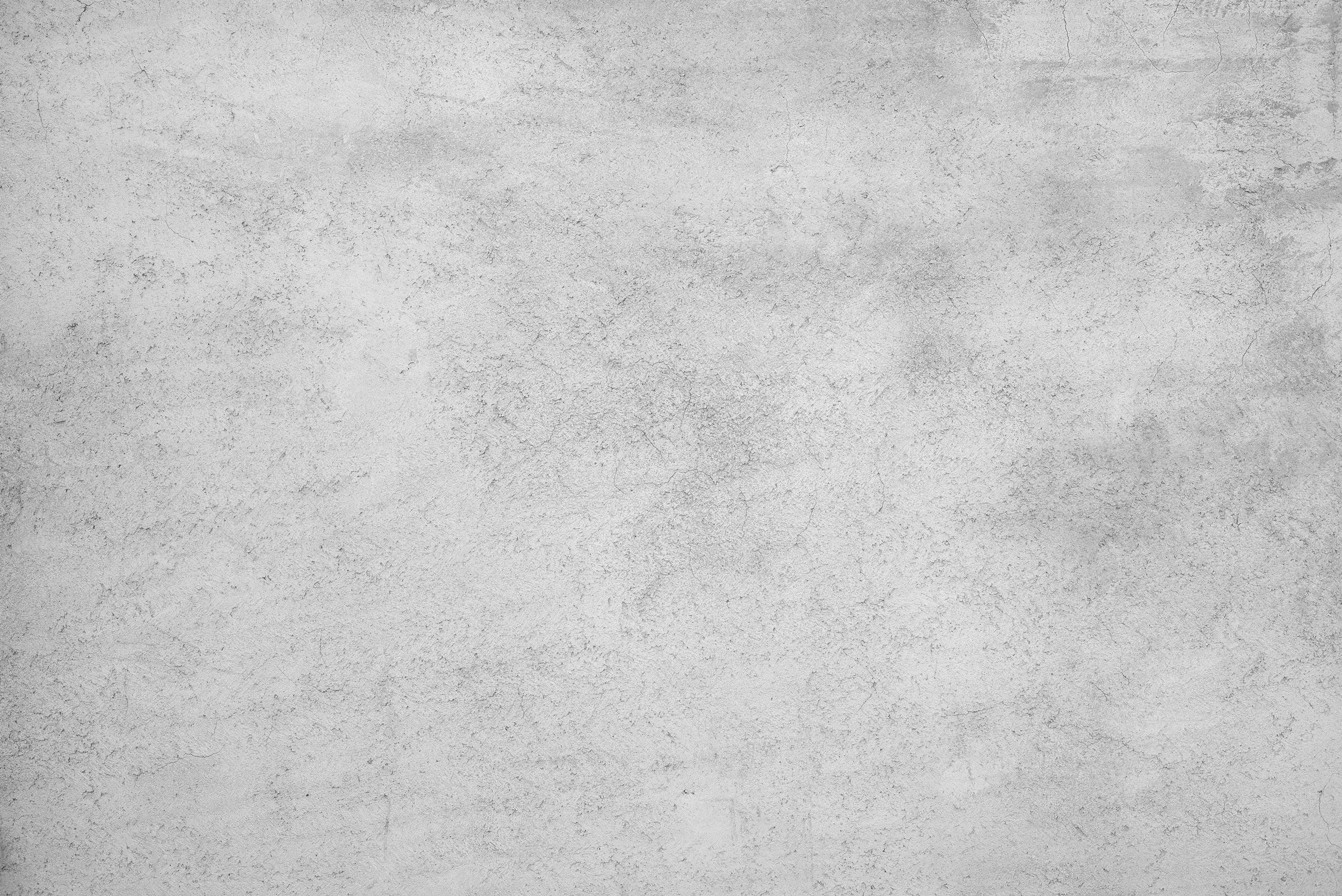 ПРОБЛЕМЫ И ТРУДНОСТИ РЕАЛИЗАЦИИ ПРОЕКТА
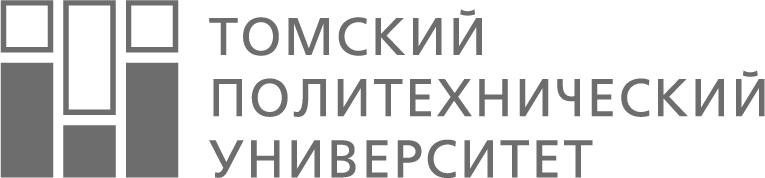 3
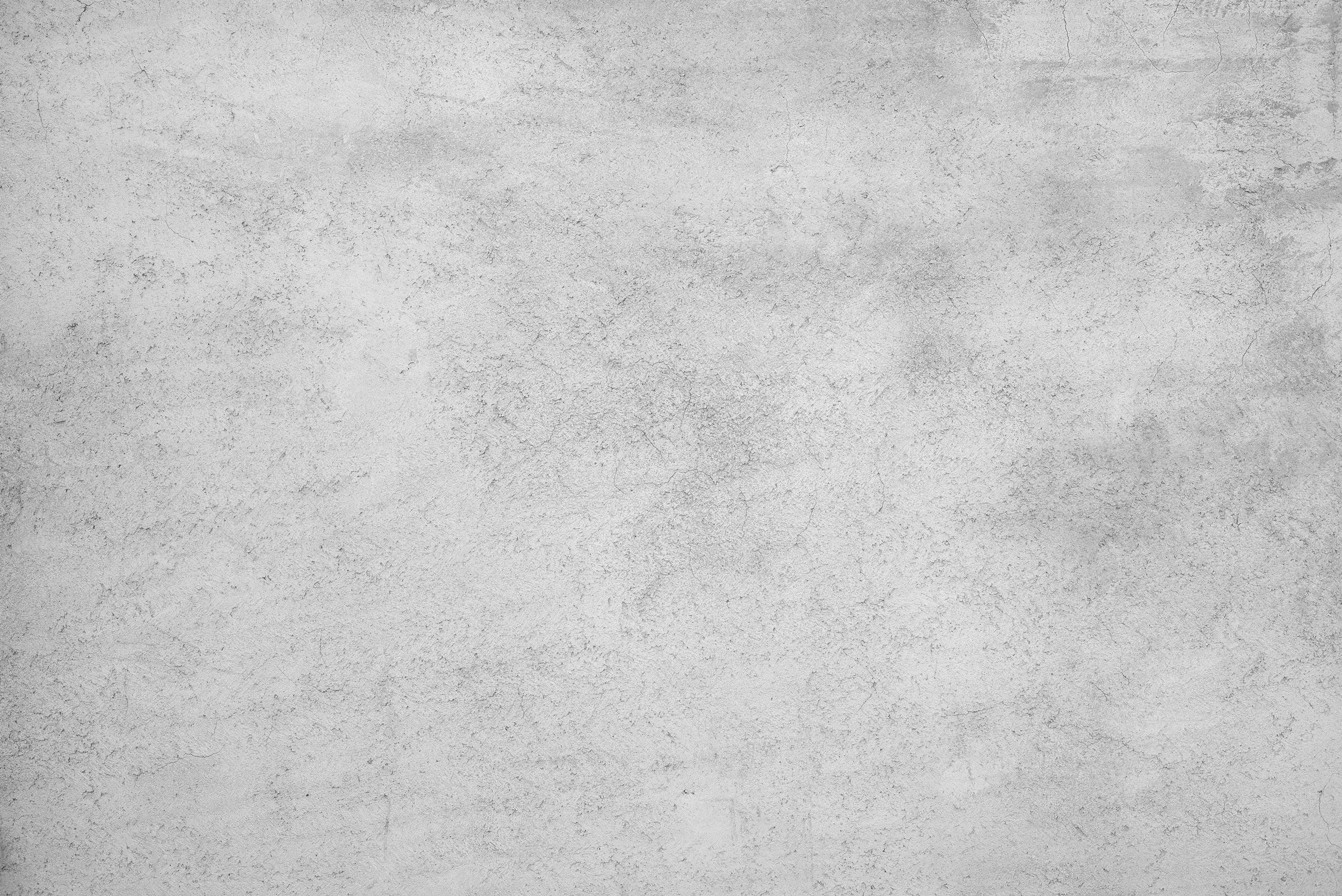 ДОРОЖНАЯ КАРТА РЕАЛИЗАЦИИ ПРОЕКТА
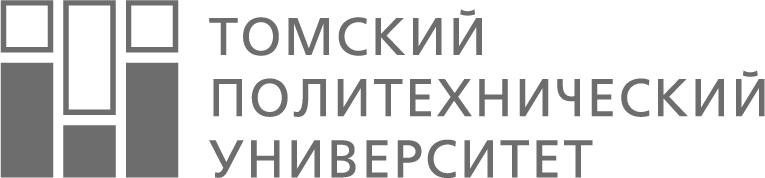 4
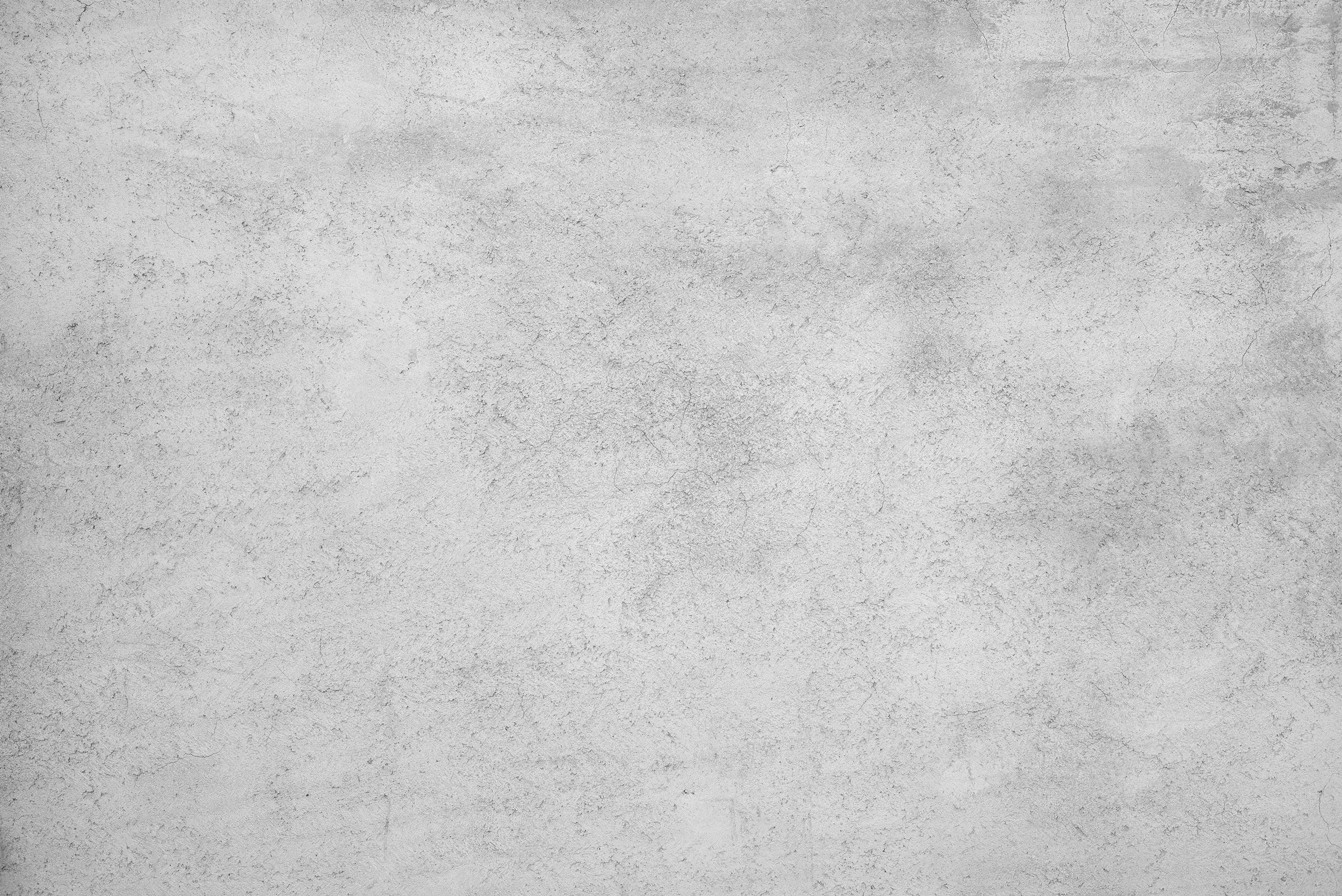 РАСХОДЫ ПО ПРОЕКТУ
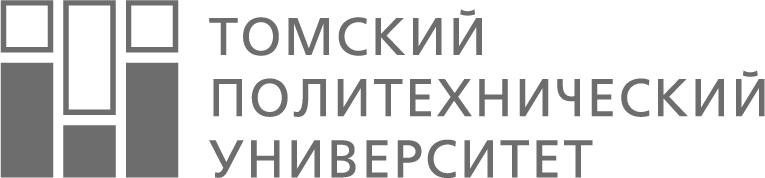 5